DEPARTAMENTO DE CIENCIAS ADMINISTRATIVAS Y DE COMERCIOCARRERA INGENIERÍA EN MERCADOTECNIA
AUTORAS:
CANCHIG SALAS VALERIA ALEXANDRA
COELLO FLORES MARÍA FERNANDA


DIRECTOR: ING. EDISON POZO
OPONENTE: ING. MARCO JARAMILLO


2016
“MARKETING VERDE Y SU INFLUENCIA EN EL COMPORTAMIENTO DEL CONSUMIDOR DE ALIMENTOS ORGÁNICOS EN LAS ZONAS URBANAS DE LA PROVINCIA DE TUNGURAHUA”.
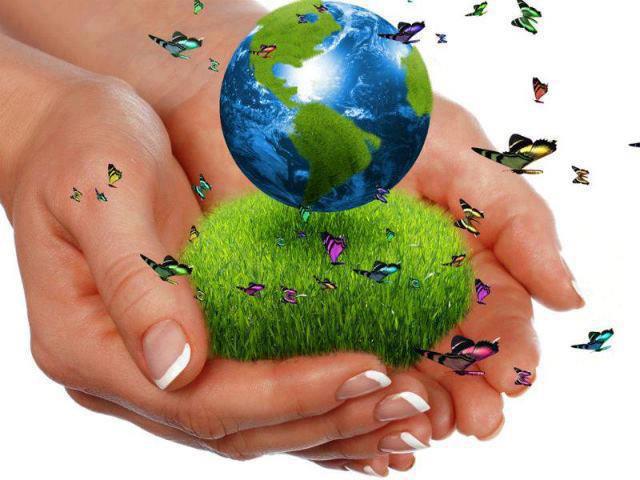 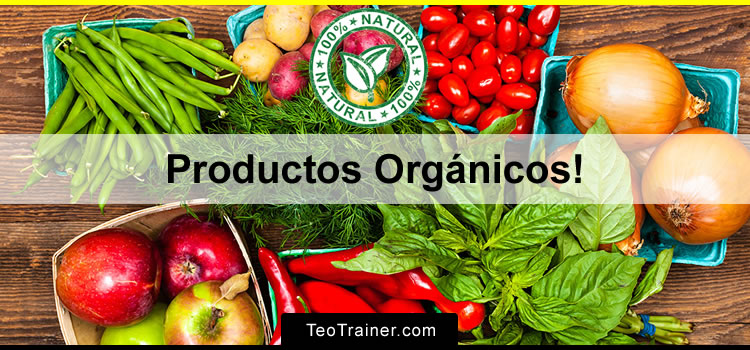 CONTENIDO
ANTECEDENTES
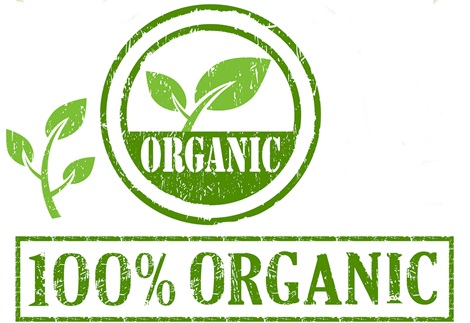 OBJETIVO GENERAL
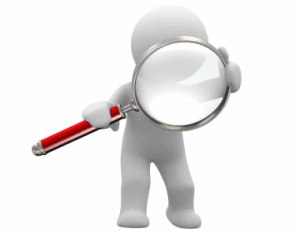 MARCO TEÓRICO
MARKETING VERDE
MARKETING VERDE
COMPORTAMIENTO DEL CONSUMIDOR
Grupos de referencia
Familiares
Cultura
Motivación
Percepción
Estilo de vida
Son productos alimenticios obtenidos sin el uso de substancias químicas ni el uso de organismos genéticamente modificados.
ALIMENTOS ORGÁNICOS
Se producen siguiendo rigurosos estándares de producción  controlada regularmente por los organismos del medio ambiente.
PASOS PARA LA CERTIFICACIÓN
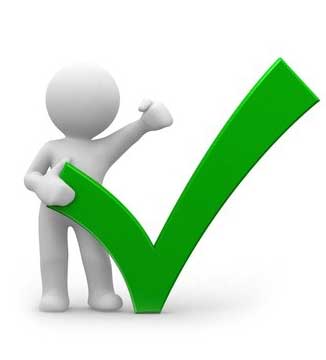 QUIENES DEBEN CERTIFICARSE
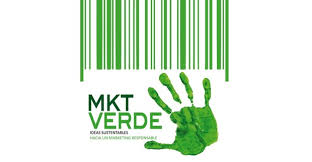 INVESTIGACIÓN DE MERCADOS
HERRAMIENTA DE RECOLECCIÓN DE DATOS
Nivel de Investigación: Descriptiva
N =  140634
z = 1.96 (95 % de confianza )
p = 0.85
q = 0.15
e = 5%
Fórmula:
n=195 Total de personas que van hacer encuestadas.
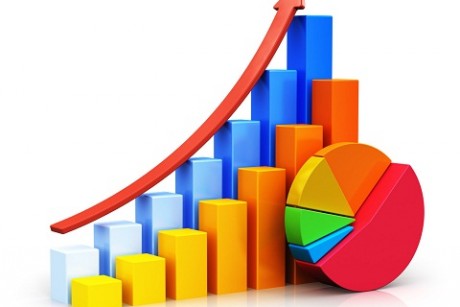 ANÁLISIS DE LOS RESULTADOS
Pregunta 1 ¿Consume usted alimentos orgánicos?
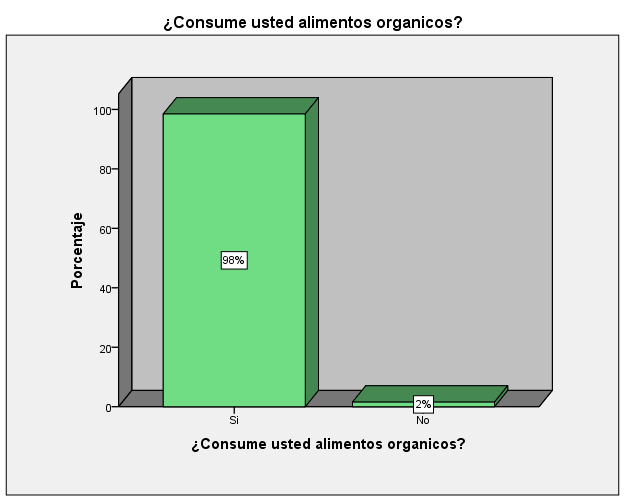 Pregunta 2. ¿Cuáles son las  percepciones al escuchar alimentos orgánicos?
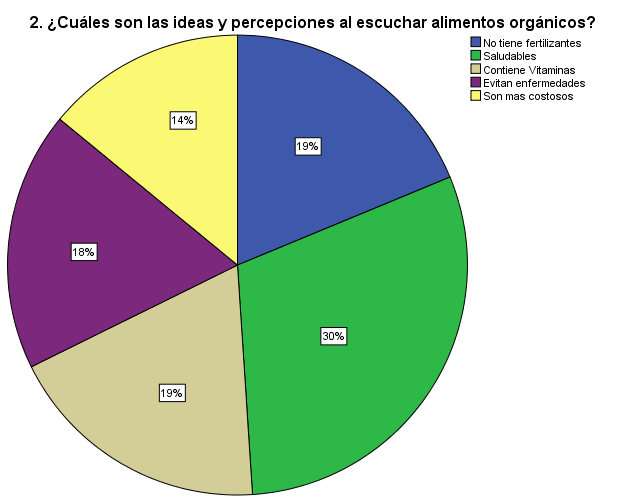 Pregunta 5. ¿Piensa usted que al producir  alimentos orgánicos, estamos ayudando a la conservación del medio ambiente?
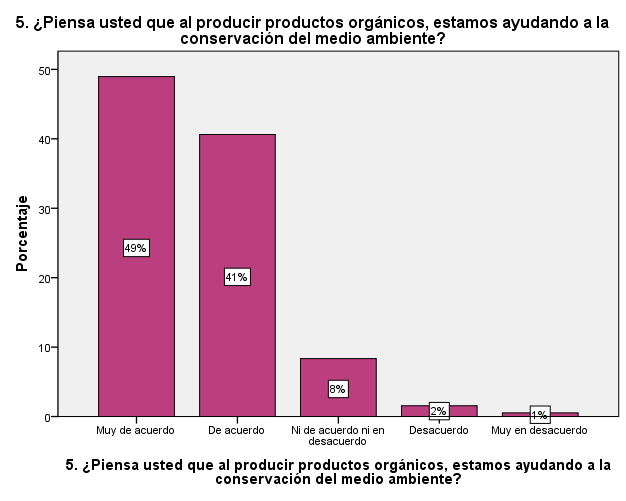 Pregunta 6. ¿A través de qué medio de comunicación le gustaría informarse acerca de los alimentos orgánicos?
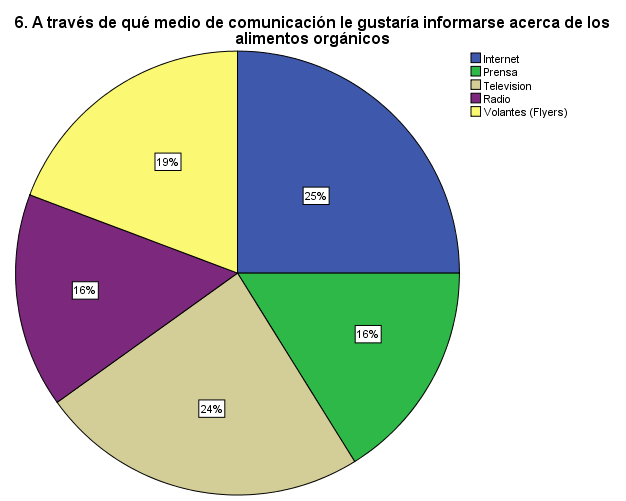 Pregunta 12. ¿De la siguiente lista de productos cual es el que más consume?
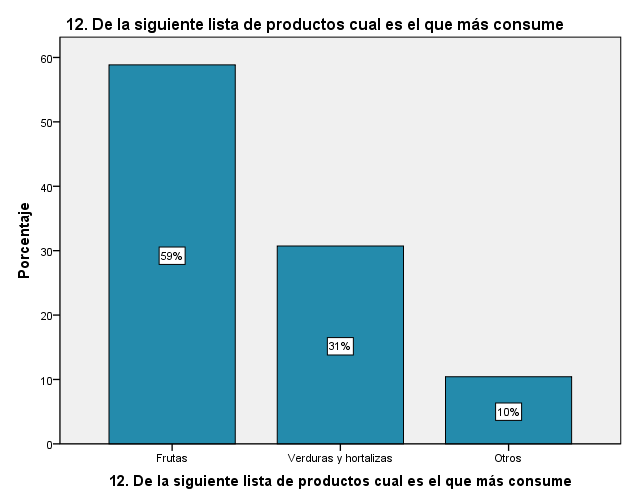 Pregunta 15. ¿Está Ud. dispuesto a pagar un precio más elevado por consumir productos orgánicos?
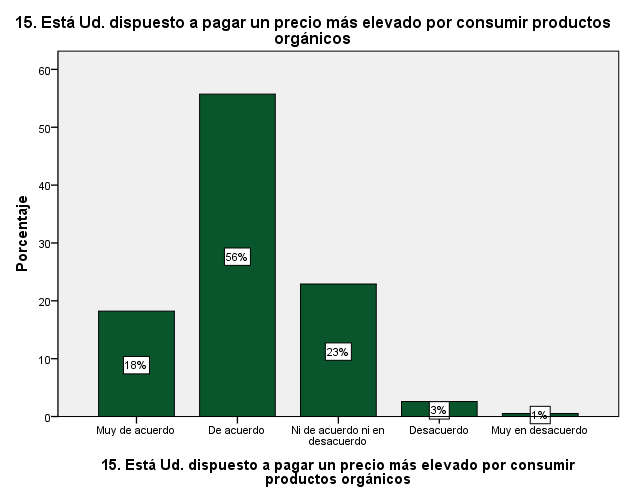 Pregunta 17. ¿Considera Ud. que se deberían implementar campañas,  incentivando el consumo de productos orgánicos que mejoraran nuestra salud?
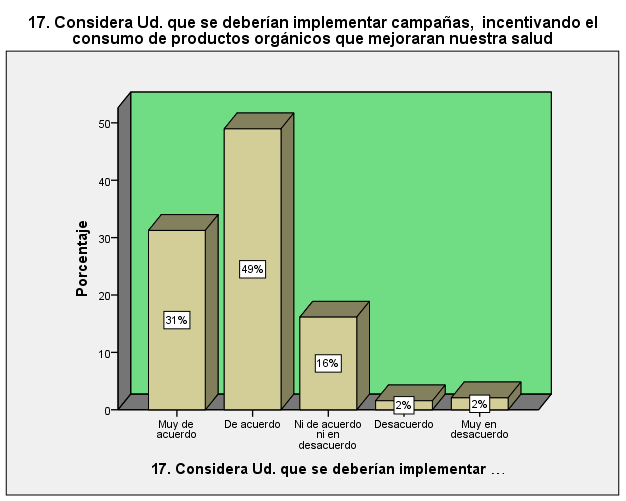 Análisis Correlaciones
Consumo de alimentos orgánicos * Género
Consumo de alimentos orgánicos * Género
De la siguiente lista de productos cual es el que más consume * Está Ud. dispuesto a pagar un precio más elevado por consumir productos orgánicos
PROPUESTA IMPLEMENTACIÓN DE CAMPAÑAS INCENTIVANDO AL CONSUMO DE ALIMENTOS ORGÁNICOS QUE BENEFICIEN A LA SALUD
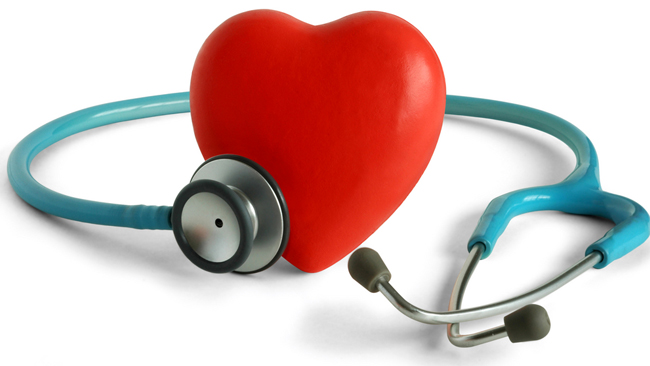 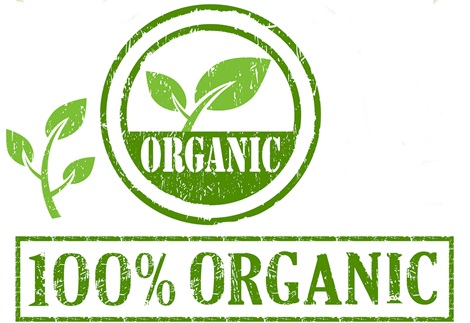 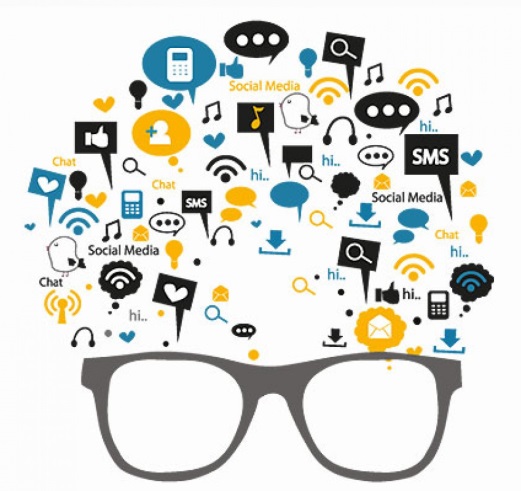 Objetivos Específicos
Medir el impacto de las campañas y herramientas comunicacionales en el público de la provincia de Tungurahua para determinar la demanda.
Estrategias del Plan:
Alianzas con instituciones para incrementar el alcance del plan de comunicación 
Uso creativo para el manejo de redes sociales 
Mensajes claros y concisos para difusión en medios convencionales
PLAN DE DIFUSIÓN EN MEDIOS
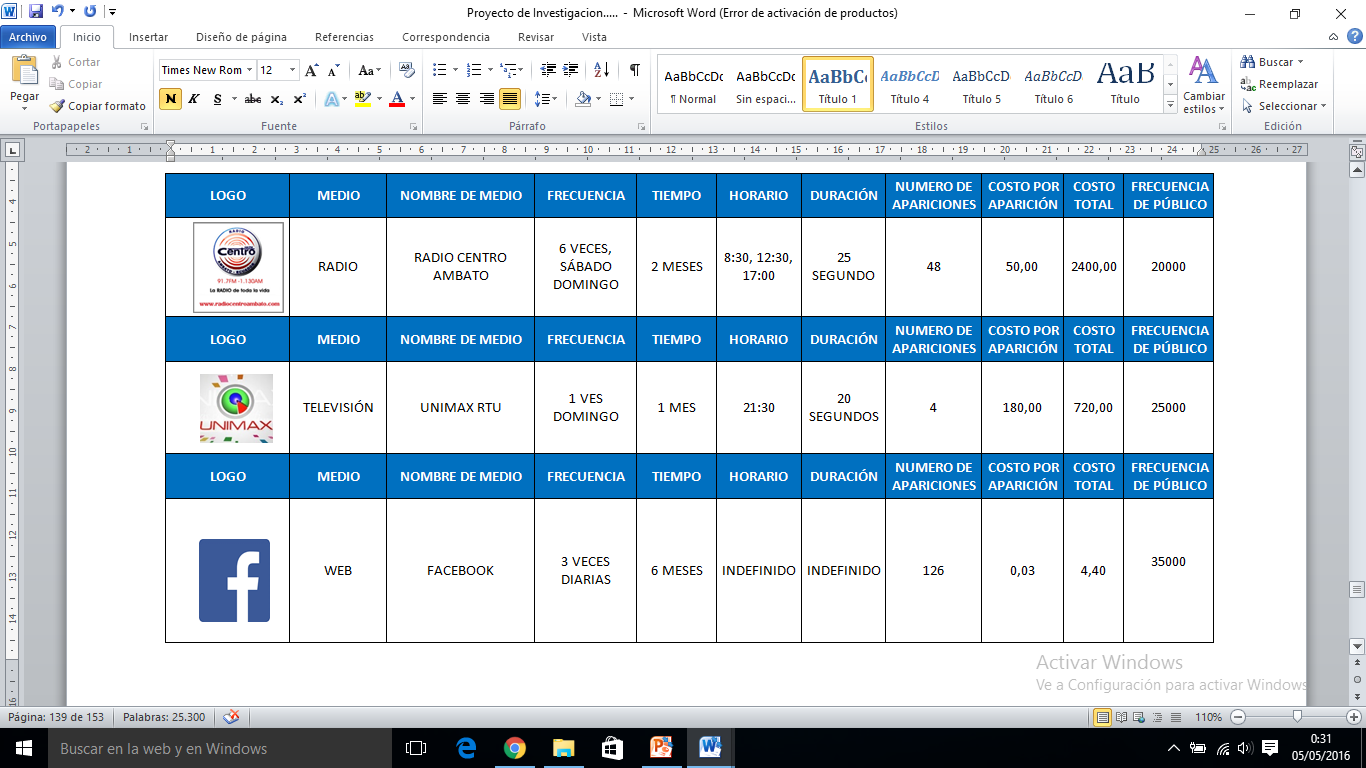 [Speaker Notes: ACTIVIDADES PARA DESARROLLAR CUÑA RADIAL
*se escogio “radio centro de ambato” emisora 91.7 FM
*tendra una duracion de 25 segundos
*el segmetos son los dias sabados y domingos
*se contratara el espacio durante 2 meses]
PLAN DE DIFUSIÓN EN MEDIOS
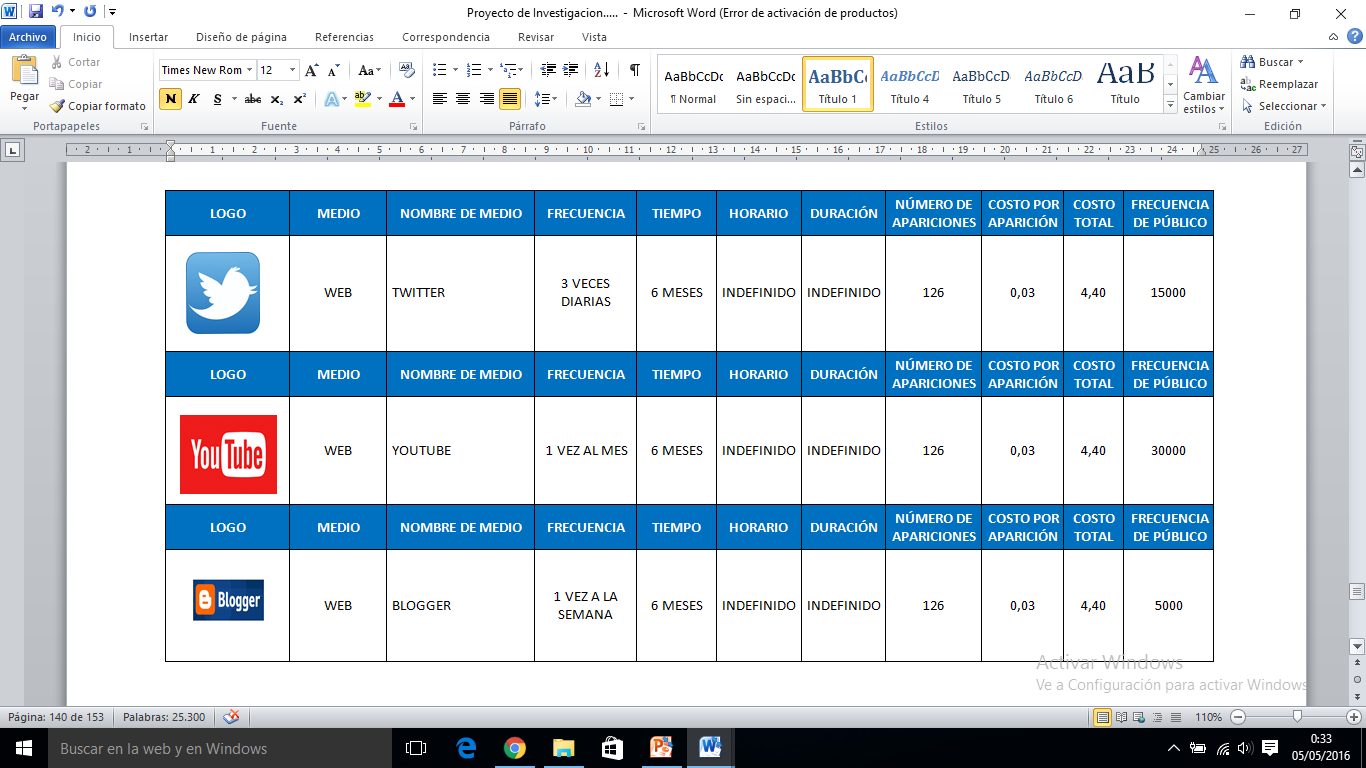 [Speaker Notes: Evento y relaciones públicas
Actividades que se realizara durante la feria
Se establecera metods de animacion en el stand
Controlar el numero de asistentes y aspirantes de la feria
Definir sistema de seguridad para que el evento sea exitoso.]
ANÁLISIS DE COSTOS
[Speaker Notes: Podemos observar en el grafico que la implementación de las campañas mediante las redes sociales son mas efectivas 
Ya que la mayoria de personas se informan por este medio y será mas eficiente y necesita una inversión mínima.]
CRONOGRAMA DE EJECUCIÓN DE PLAN
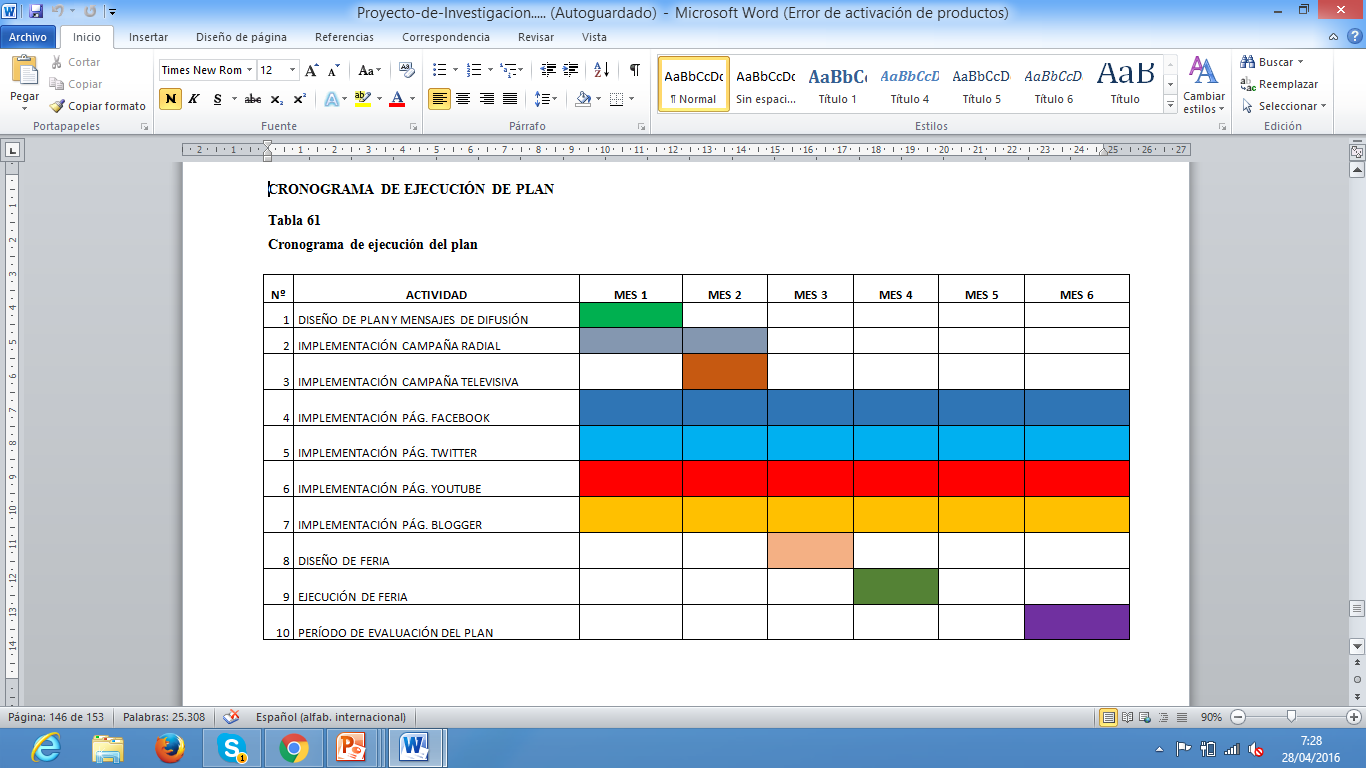 CONCLUSIONES
RECOMENDACIONES
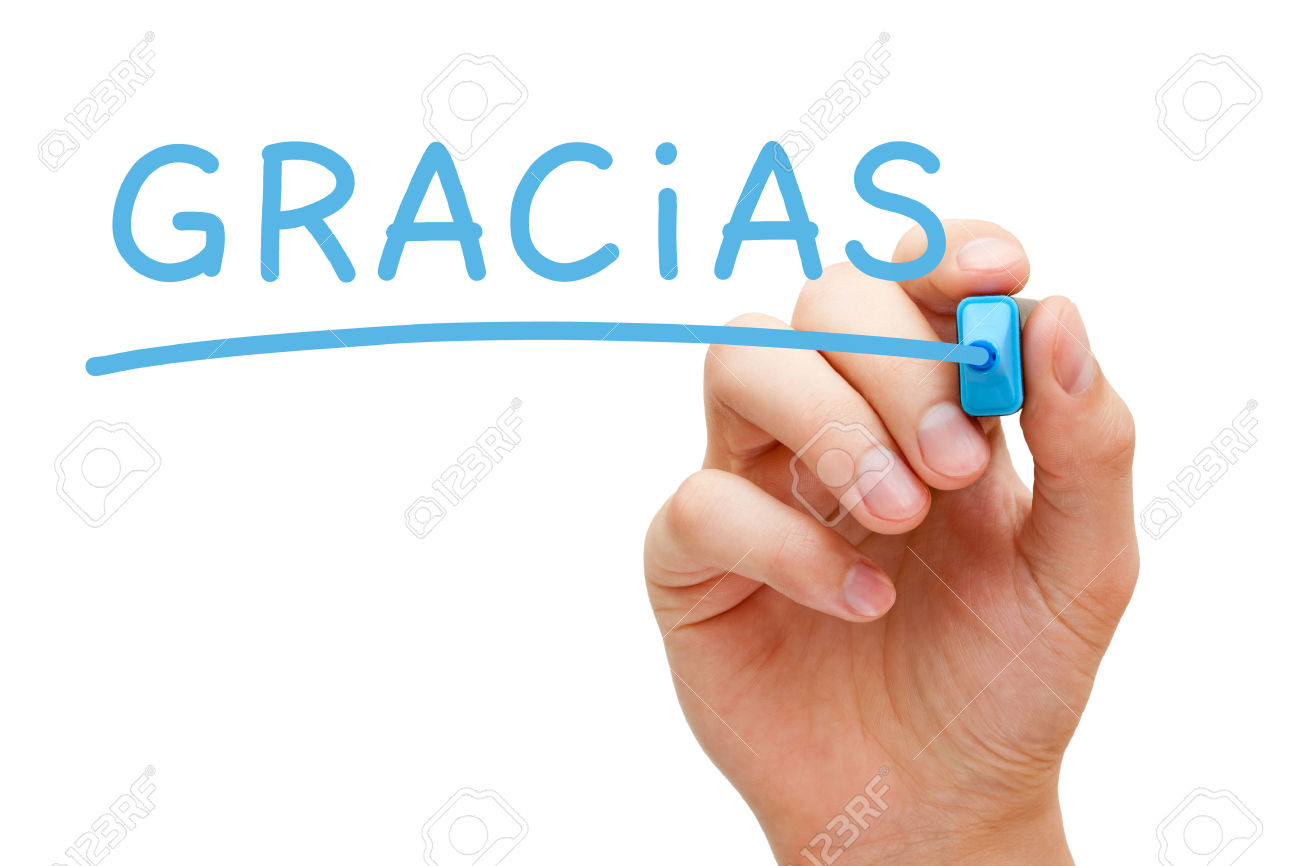